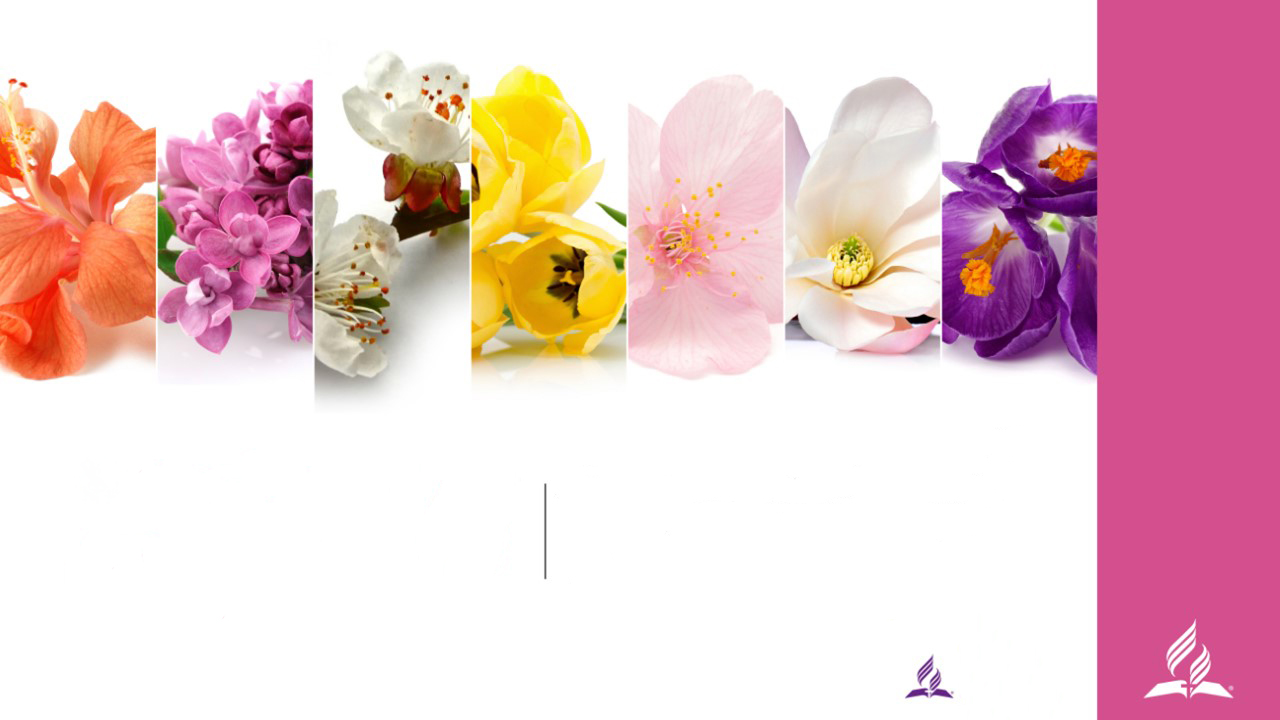 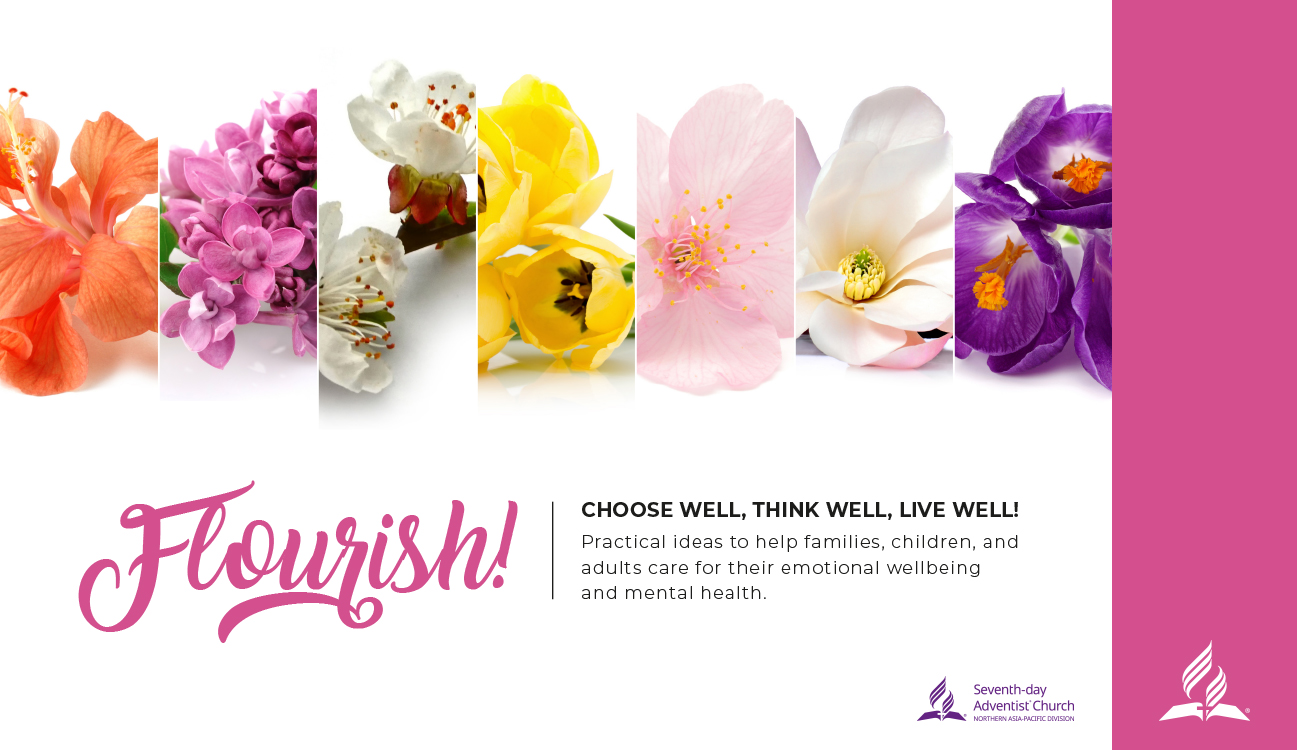 Процветай!
ВЫБИРАЙТЕ ХОРОШЕЕ, ДУМАЙТЕ О ХОРОШЕМ, ЖИВИТЕ ХОРОШО!
Практические идеи, чтобы помочь семьям,    детям и взрослым заботиться о их                    эмоциональном благосостоянии                               и умственном здоровье.
ПОМОГАЙТЕ ДРУГИМ, ВНИМАТЕЛЬНО ВЫСЛУШИВАЯ ИХ
Когда мы внимательно слушаем, то мы проявляем к людям внимание, заботу, даем утешение и придаем значимости. 
Очень важно слушать особенно тех, кого как правило не слышат и не ценят – детей, подростков, женщин, отвергнутых и уязвимых людей, а также тех, чьи голоса пыталась заглушить их культура, жизненный опыт и семьи.
СЛУШАЙТЕ СО ВСЕМ ВНИМАНИЕМ
Слушайте со всем вниманием.
Отложите все свои дела и покажите, что вы расслаблены, доступны и сосредоточены. 
Отложите свой телефон и поддерживайте теплый зрительный контакт. 
Старайтесь не перебивать, не отвлекать и не рассказывать своих историй. Это покажет ваш интерес к человеку и к тому, что чем они с вами делятся.
ОТВЕТ
В ответ подводите итог сказанного вам.                   Так вы говорите, что…? А затем… произошло? 
Это ободряет продолжать рассказ и показывает, как хорошо вы на самом деле вслушиваетесь в детали истории.
ПРОЯВЛЯЙТЕ ИНТЕРЕС
Проявляйте интерес. 
Задавайте вопросы, которые откроют больше информации и идей, такие как:
	- А что произошло после этого?
	- Кто больше всего помог вам на тот момент и что они для вас сделали? 
Такие вопросы показывают, что их история важна для вас и что вы готовы и открыты услышать больше о них. 
Спросите, что их больше всего беспокоит и на что они надеются.
СЛУШАЙТЕ
Слушайте их историю своим сердцем. 
Реагируйте на их эмоции и сопереживайте их чувствам. 
- Что вы чувствовали в тот момент?... 
- Это очень грустно, печально, больно, обескураживающе… и .д. 
- Это ужасно. 
- Мне очень жаль, что вам пришлось пройти через это одной. 
- Если бы я только могла быть рядом, мне бы очень хотелось помочь вам…
- Я вижу, что мысли об этом вас расстраивают. Что я могу сделать прямо сейчас, чтобы поддержать вас?
Это показывает, что вы видите их чувства и проявляете заботу по отношению к ним.
СЛУШАЙТЕ
Прислушайтесь к их потребностям в отношениях, которые могут быть удовлетворены проявлением заботы. 
Потребности в отношениях: утешение, принятие, любовь/доброта, внимание, уважение, ободрение, безопасность, а также чтобы другие их ценили и помогали им. 
Каждый раз, когда мы удовлетворяем одну из этих потребностей в отношениях, это может облегчить страдания другого человека и помочь ему чувствовать себя не таким напуганным, одиноким и встревоженным.
СЛУШАЙТЕ
Прислушивайтесь к их практическим нуждам. Если человек расстроен он может не осознавать своих физических потребностей, особенно в критической или кризисной ситуации. Может быть им нужна еда, вода, кров, одежда, безопасность, медицинская помощь и средства гигиены. 
Спросите: «Когда вы в последний раз что-то кушали или пили? Вам не холодно? У вас есть безопасное место где вы можете поспать и отдохнуть?», «У вас есть какие-то раны, которые нужно обработать?», «В чем вы больше всего нуждаетесь на данный момент и как я могу вам помочь?»
Дальнейшие действия: Спросите их если вы еще чем-то можете им помочь. Выполните все, что вы им пообещали. Позже созвонитесь с ними по телефону, напишите сообщение и т.д.
Важное напоминание. 
Все ваше тело должно отражать вашу заинтересованность:
Глаза — зрительный контакт; 
Уши — слушают; 
Разум — вовлечен, сосредоточен и заинтересован; 
Сердце — осознавая эмоции и потребности в отношениях и как позаботиться о них; 
Руки — готовы оказать помощь.
ПОМОГАЙТЕ ДРУГИМ, ВНИМАТЕЛЬНО ВЫСЛУШИВАЯ ИХ